Overview of Global Container Management Programs
The Pesticide Stewardship Alliance Conference 
Mobile, AL
February 7, 2013
Discussion Outline:
CropLife International - Container Management Committee
Overview of national CMP’s
Mature Programs
Developing Programs
Design Phase
Issues, trends and future observations
CropLife International – CMP Committee
Vision: To have a safe and responsible management of empty, properly rinsed pesticide containers worldwide, with our industry recognized as a leader for this initiative
Impact measurement: KPI’s
Countries with programs
Volumes recovered/recycled
Program cost
No health, safety or environmental issues
Continuous improvement
Collection Programs 2012
Status per continent
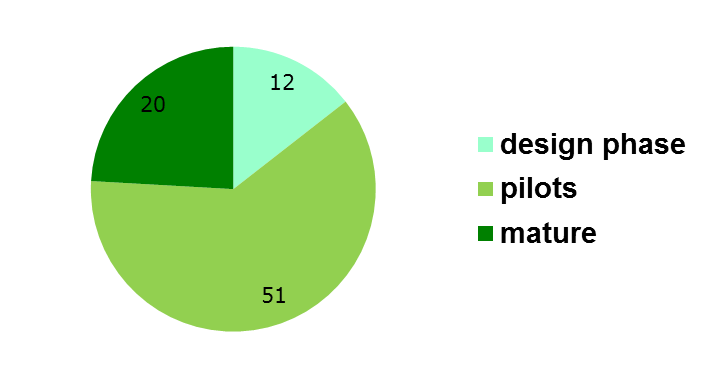 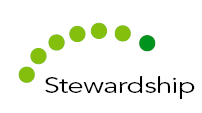 Estimated Packaging Mass (Global)

as of 2012
80,000 tons
34,000 tons
13,000 tons
30,000 tons
63,000 tons
Total: 220,000 tons
slide 5
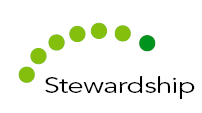 Packaging collected (tonnes, rigid
plastic) with pilots
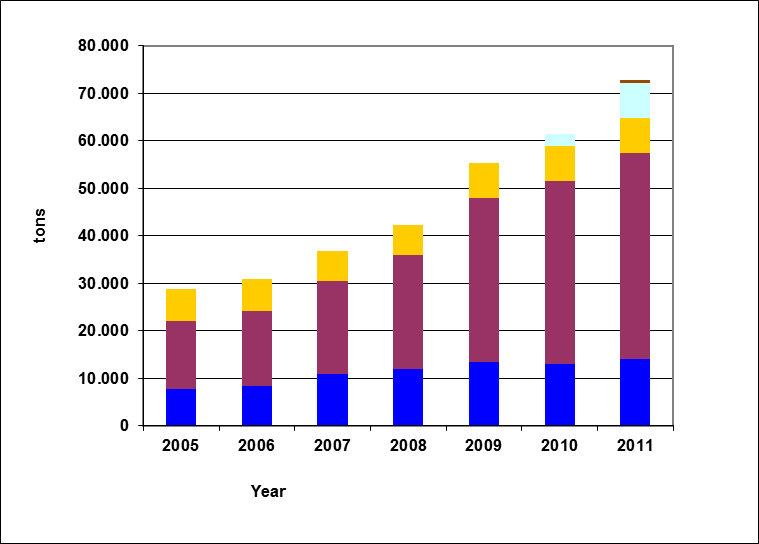 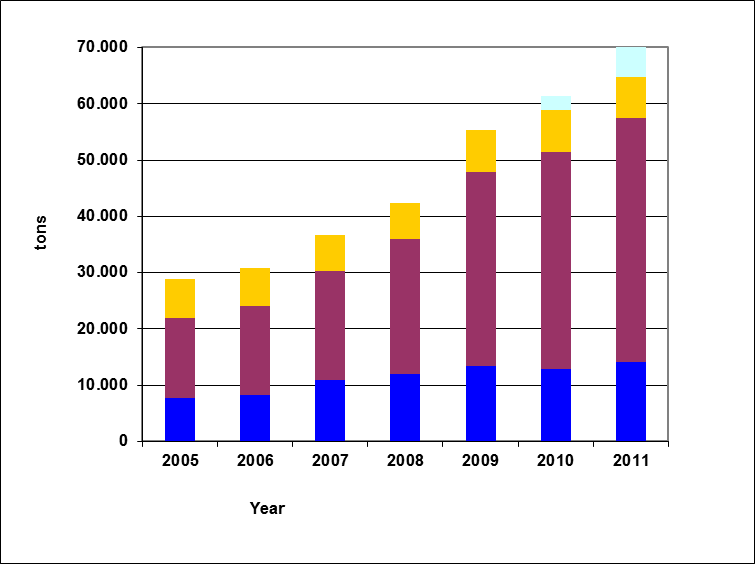 Africa/ME (pilots)
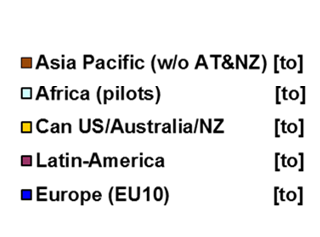 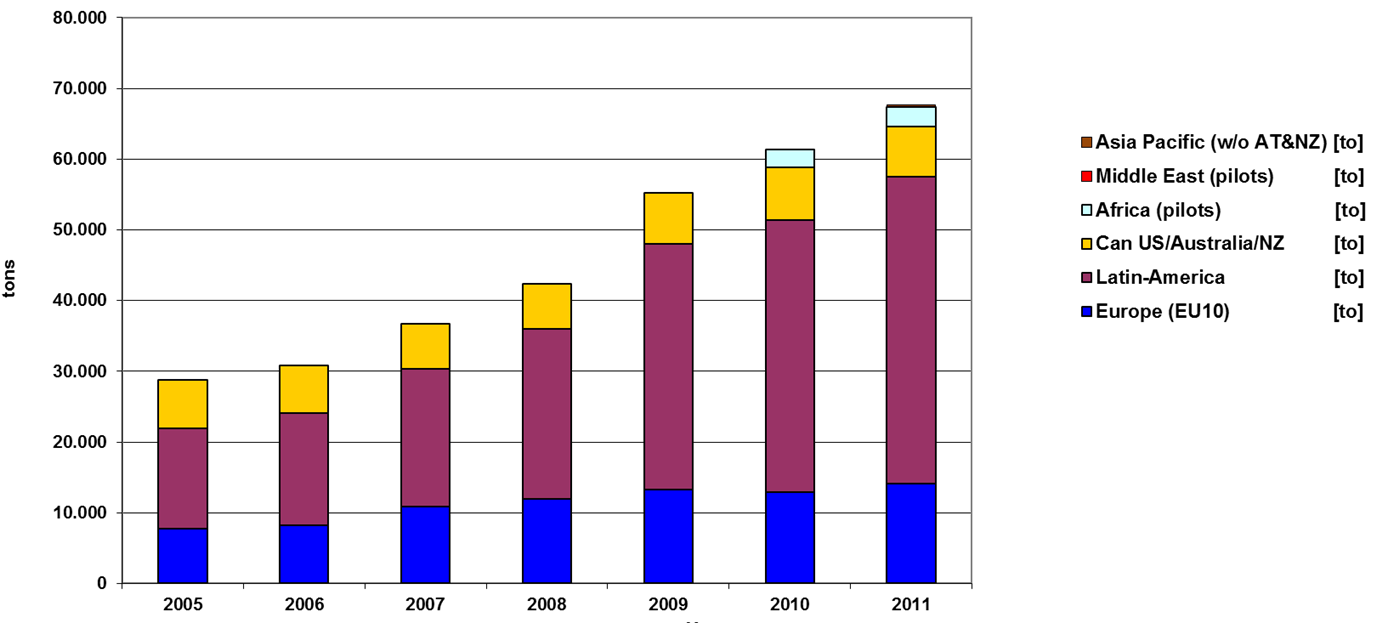 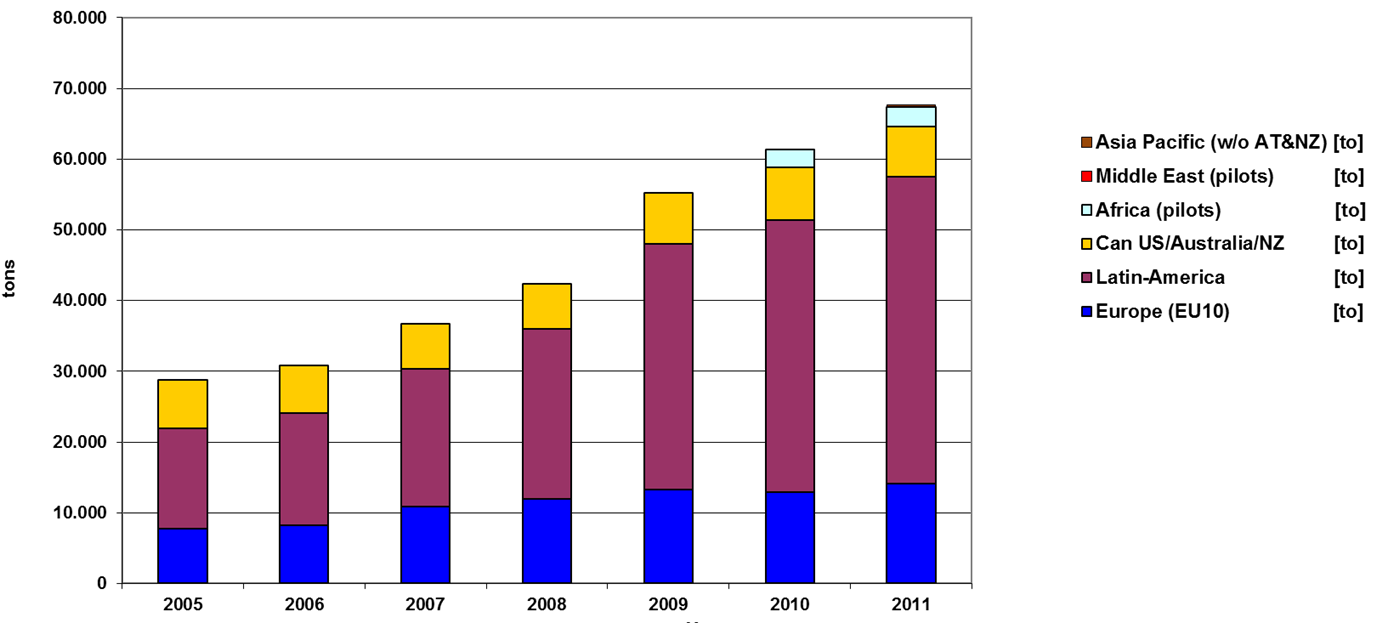 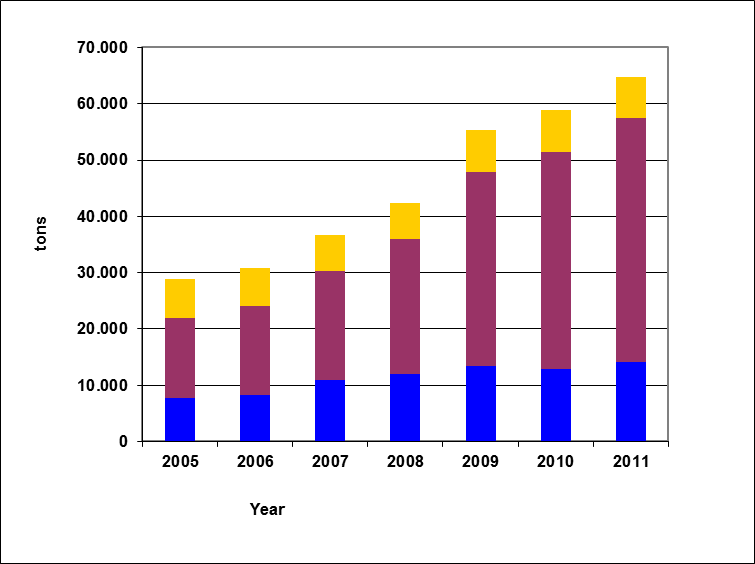 Year
slide 6
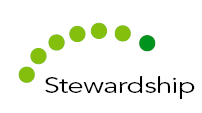 Percentage Recovered
(Reference: 220,000 Tonnes)
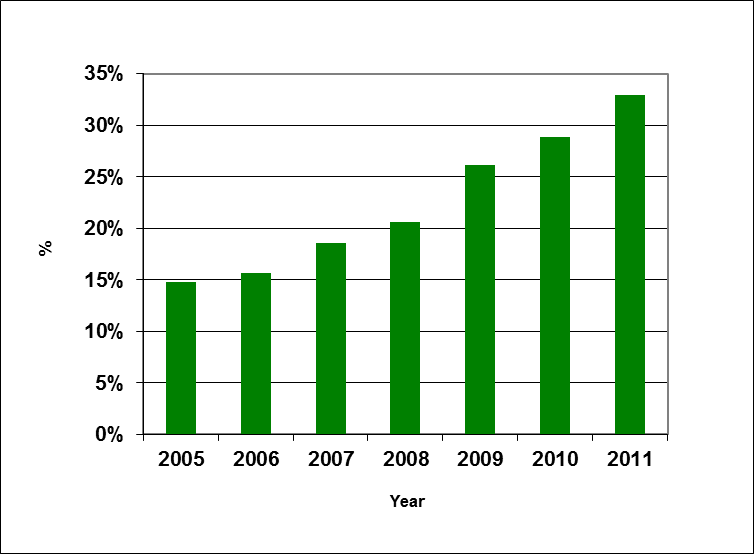 All countries (incl. pilots)
Year
slide 7
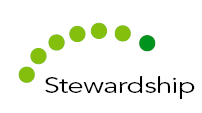 Recovery rates per region
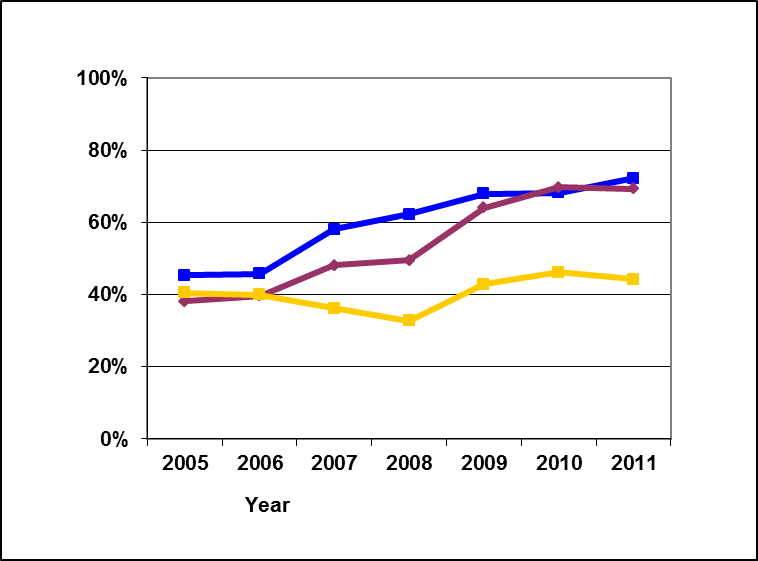 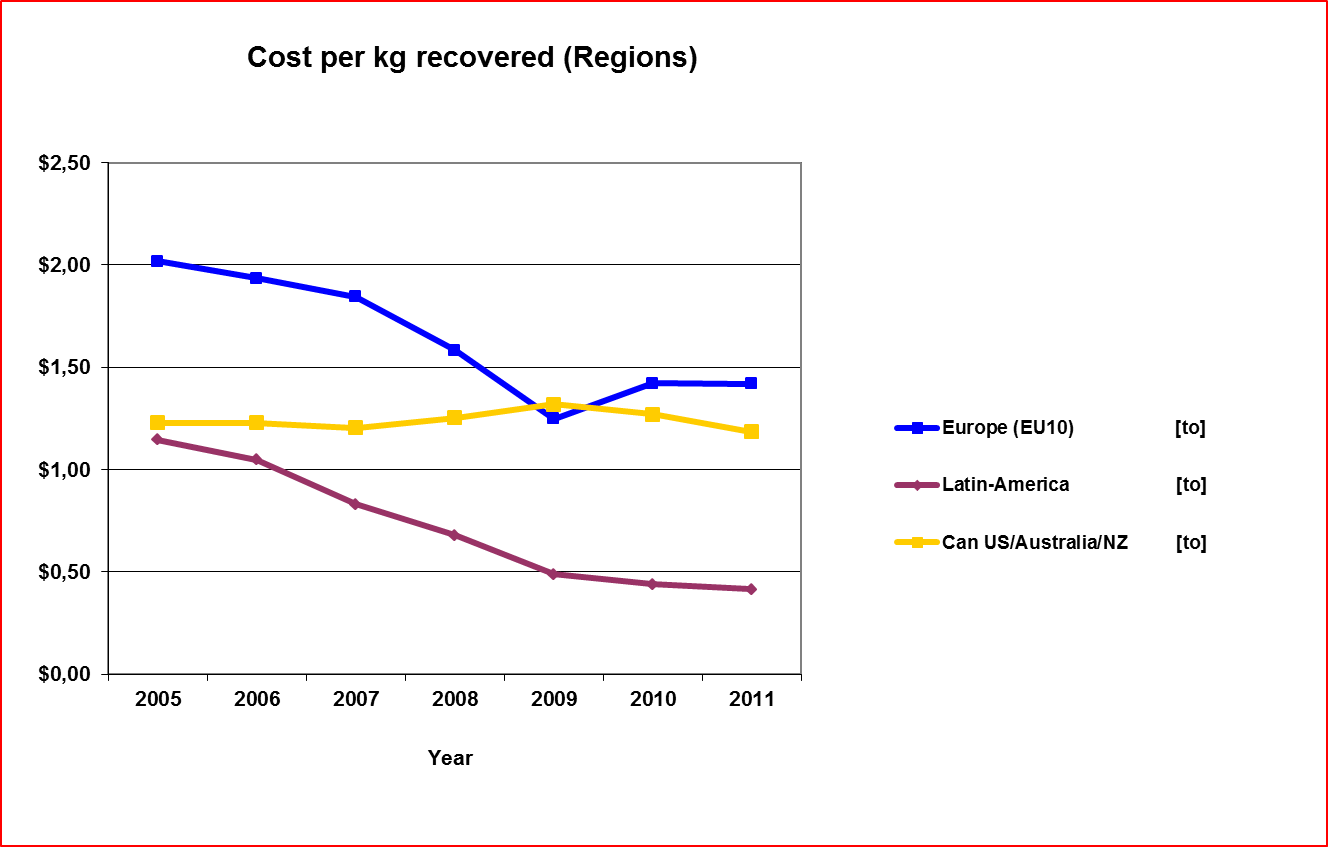 Year
slide 8
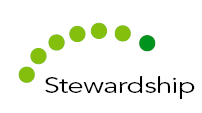 Total cost of programme (global,
US$ million)
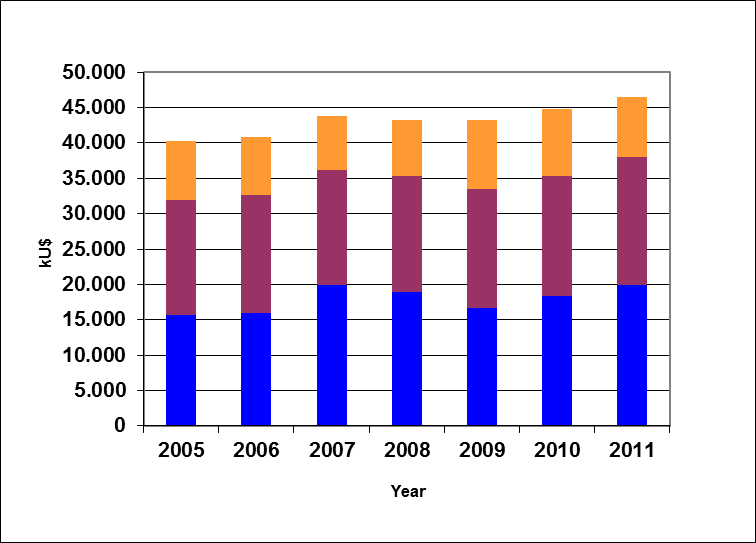 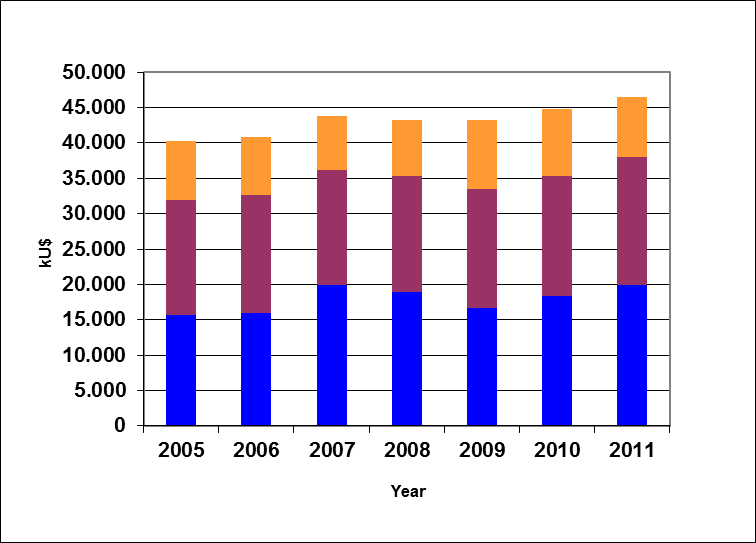 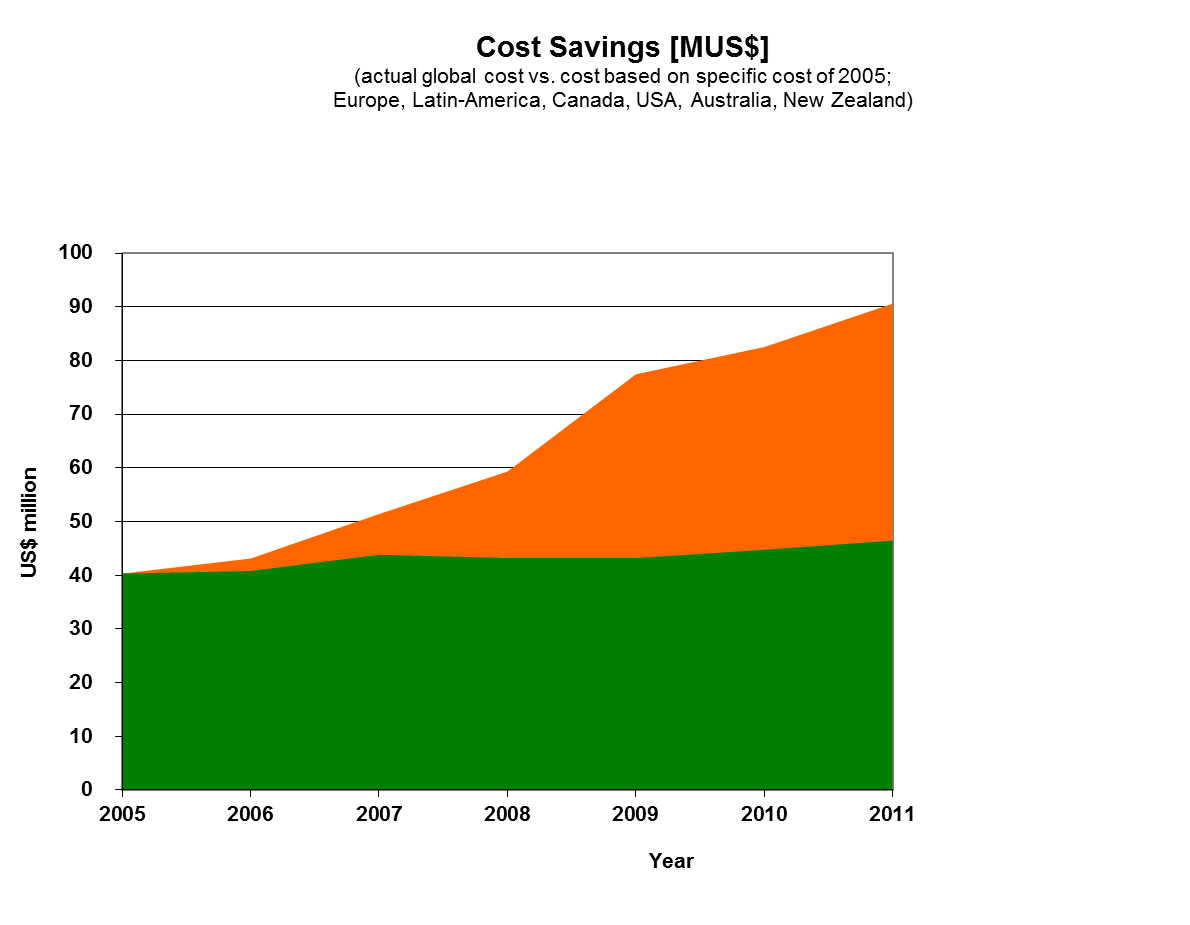 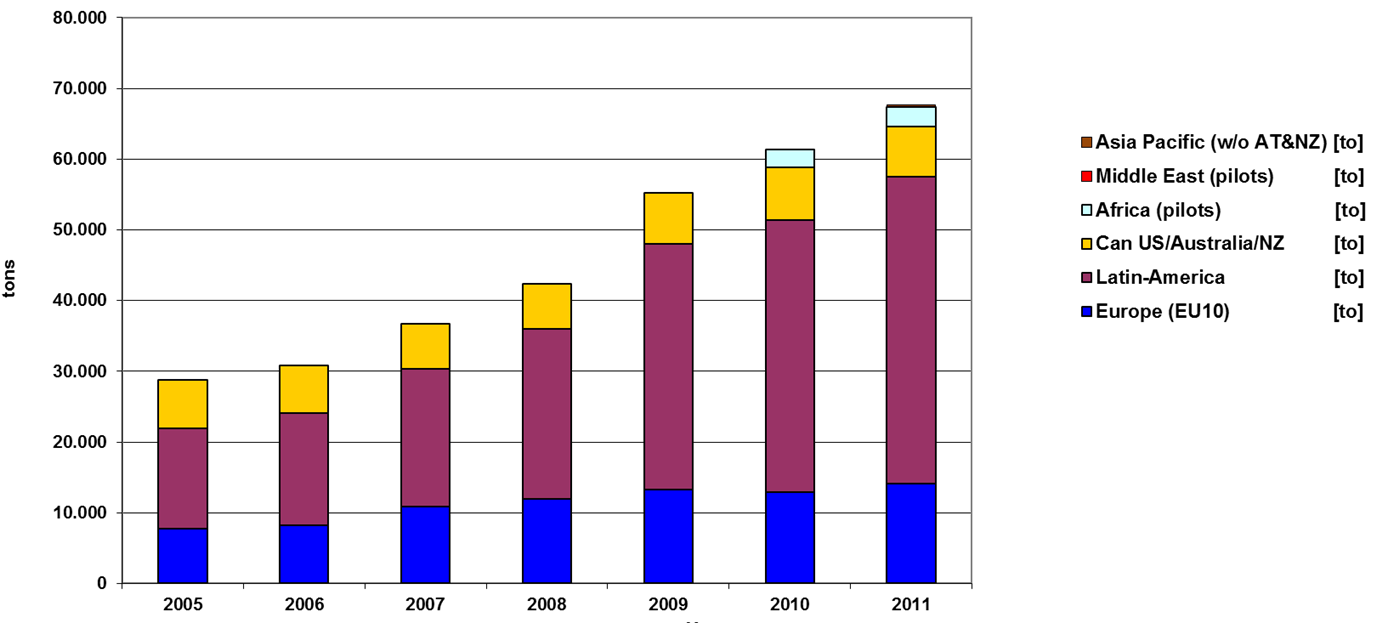 Year
slide 9
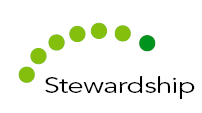 Cost per kg collected
(US$/kg)
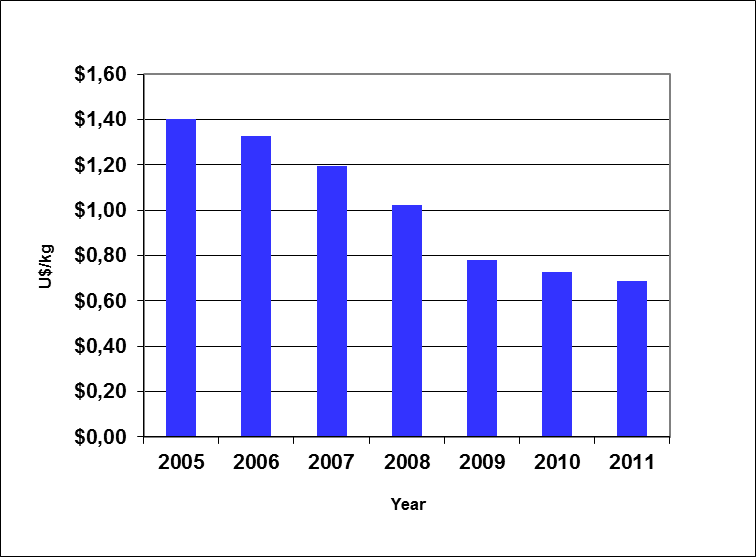 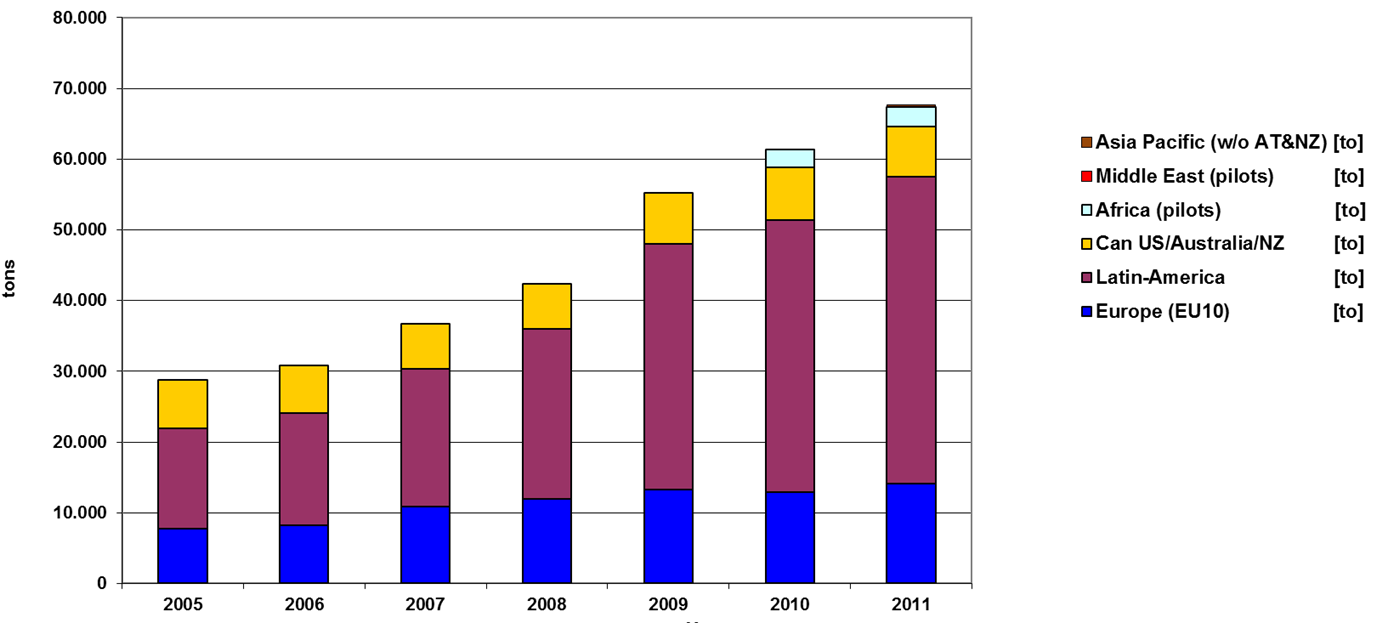 Year
slide 10
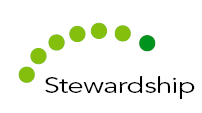 Cost per region
(US$/kg recovered)
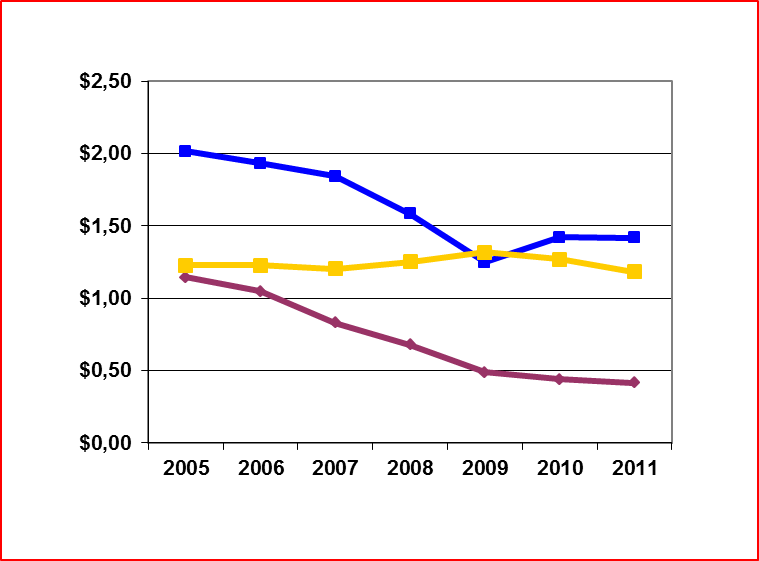 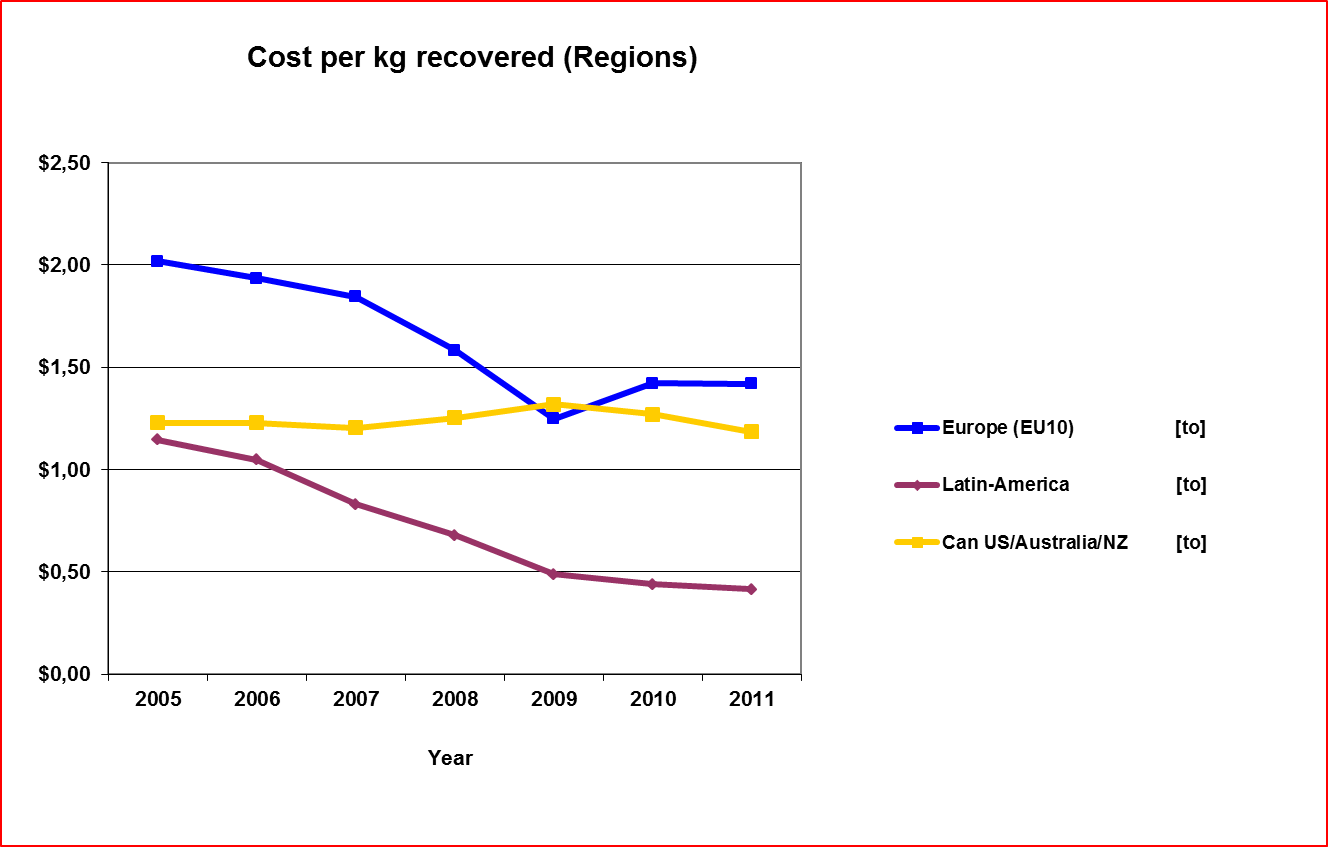 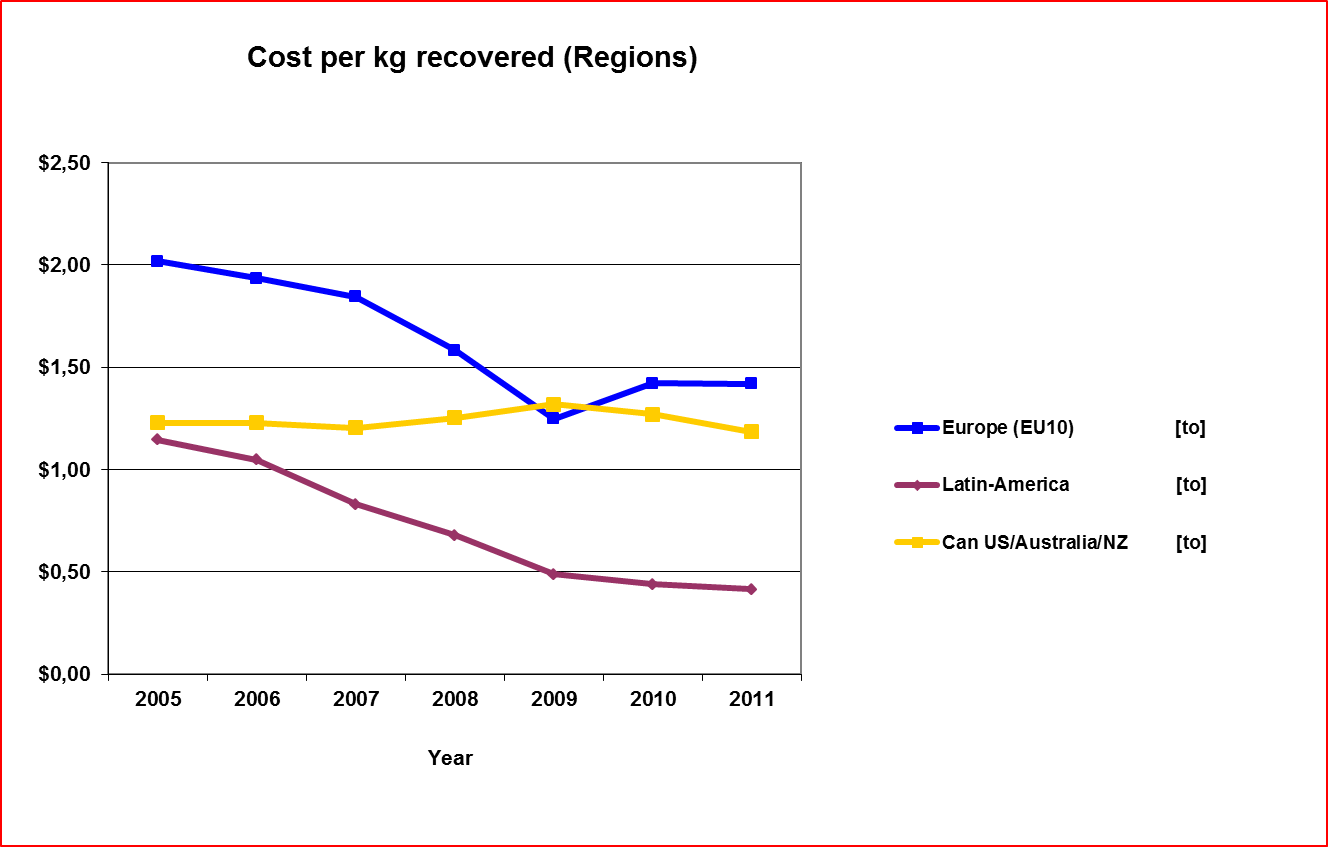 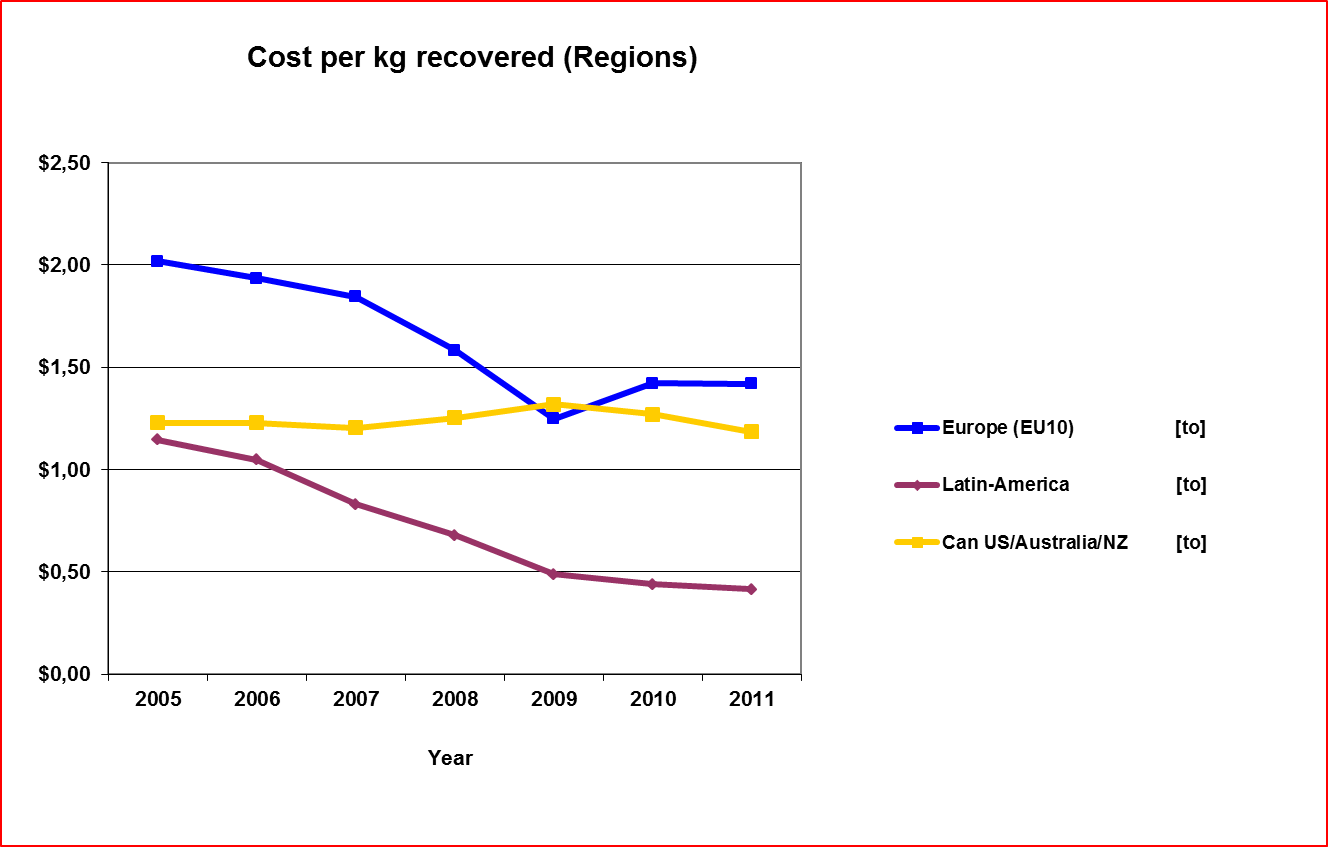 Year
slide 11
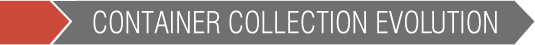 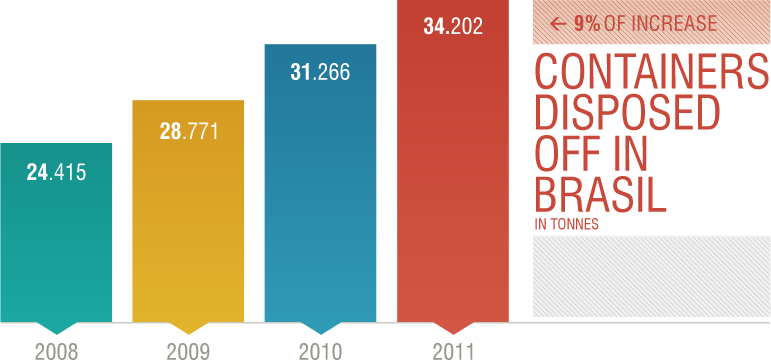 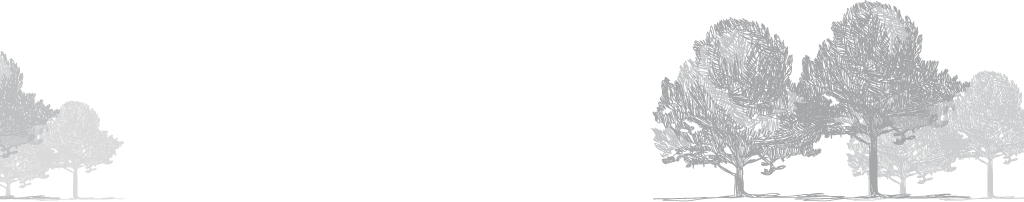 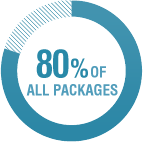 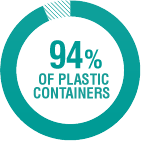 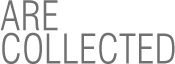 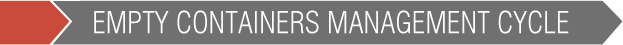 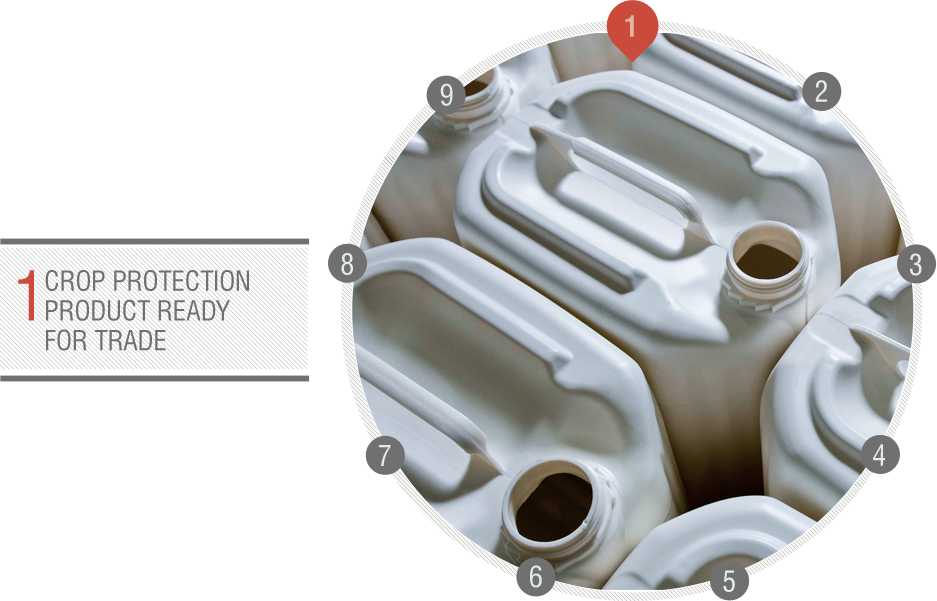 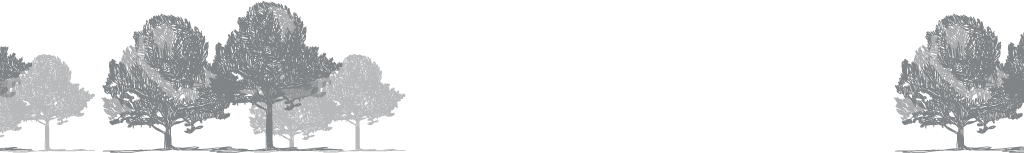 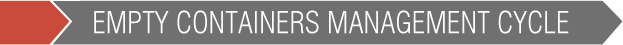 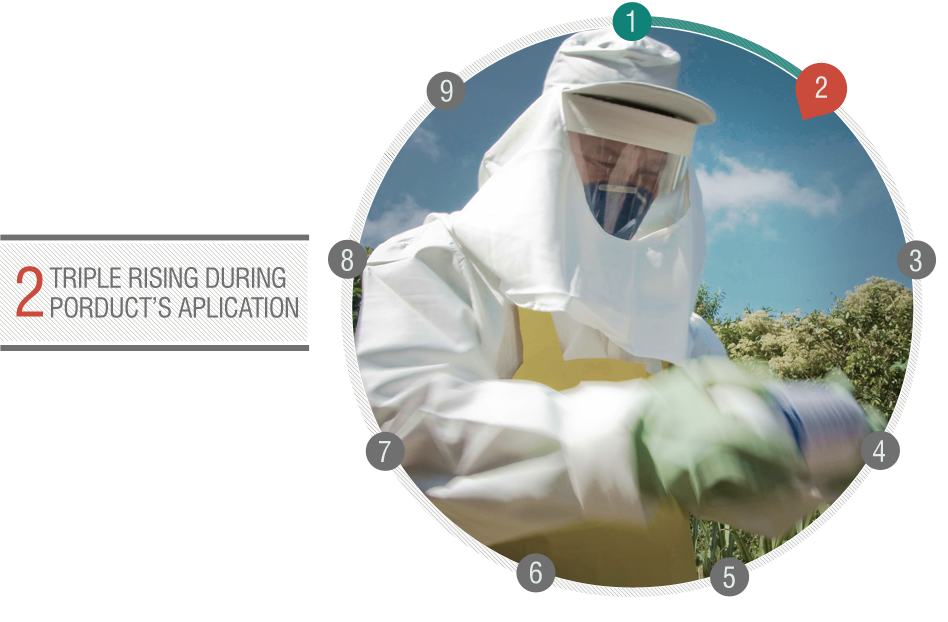 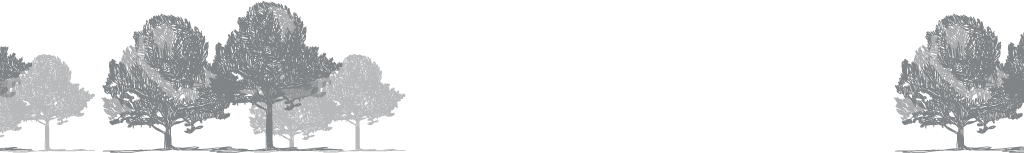 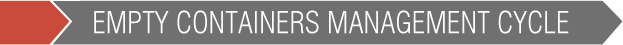 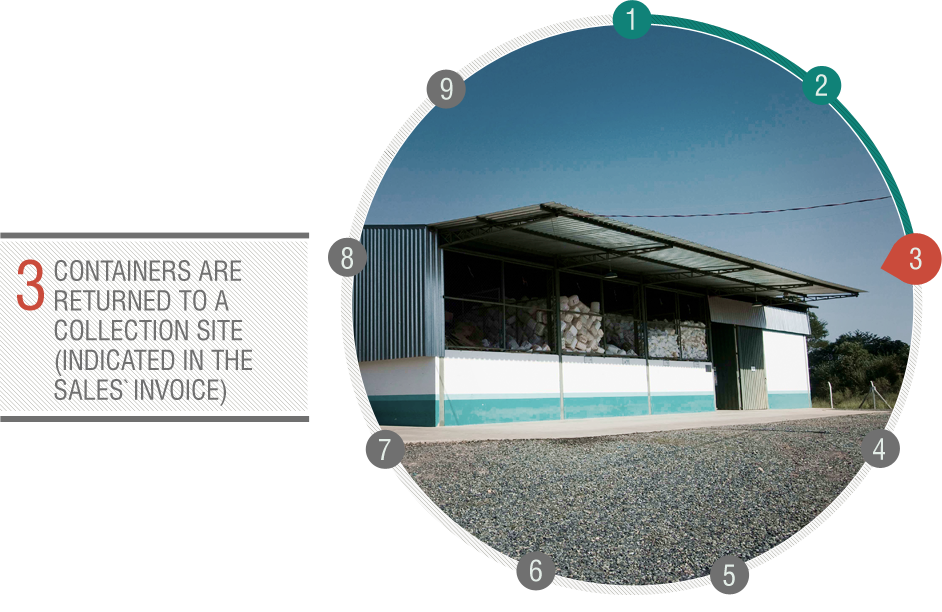 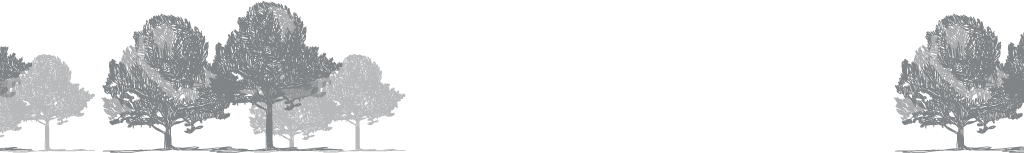 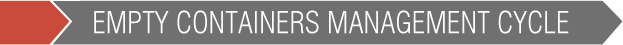 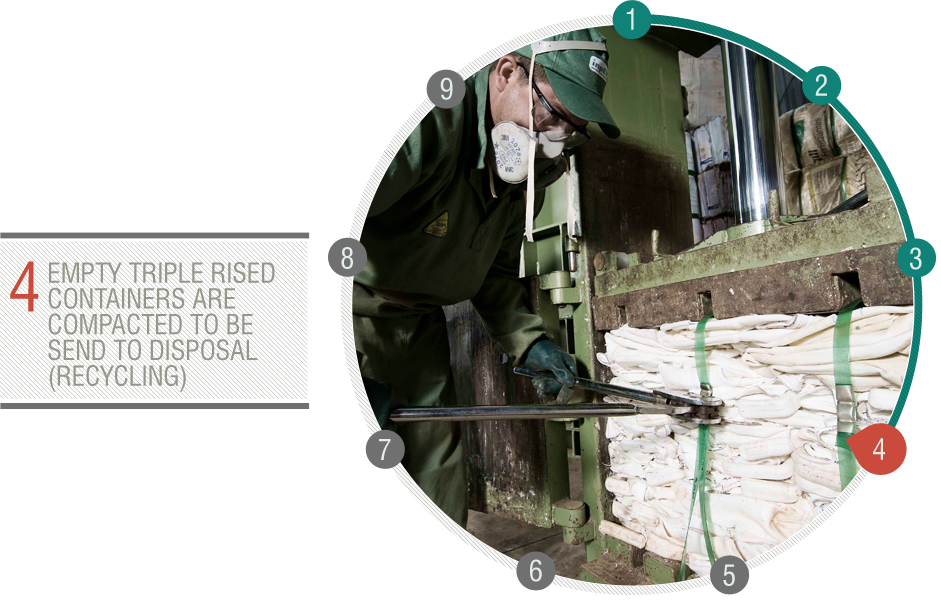 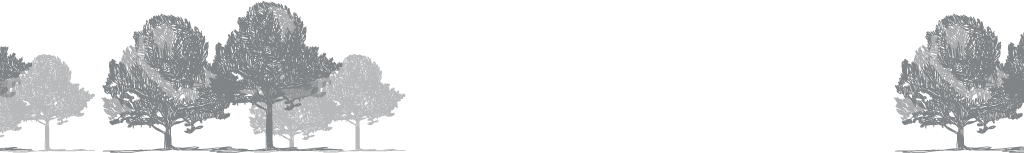 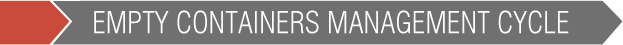 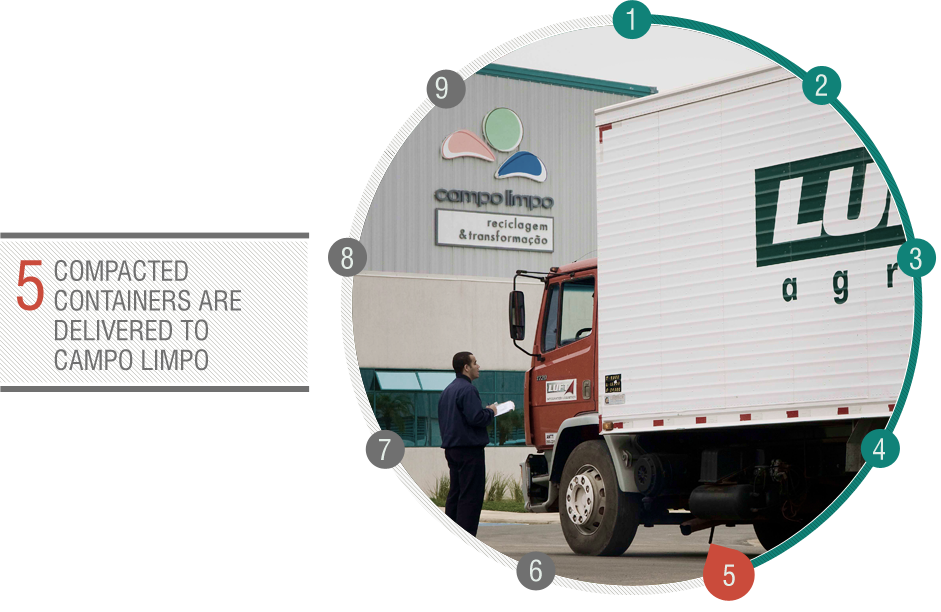 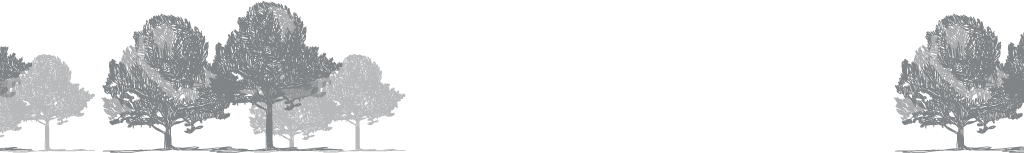 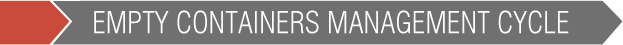 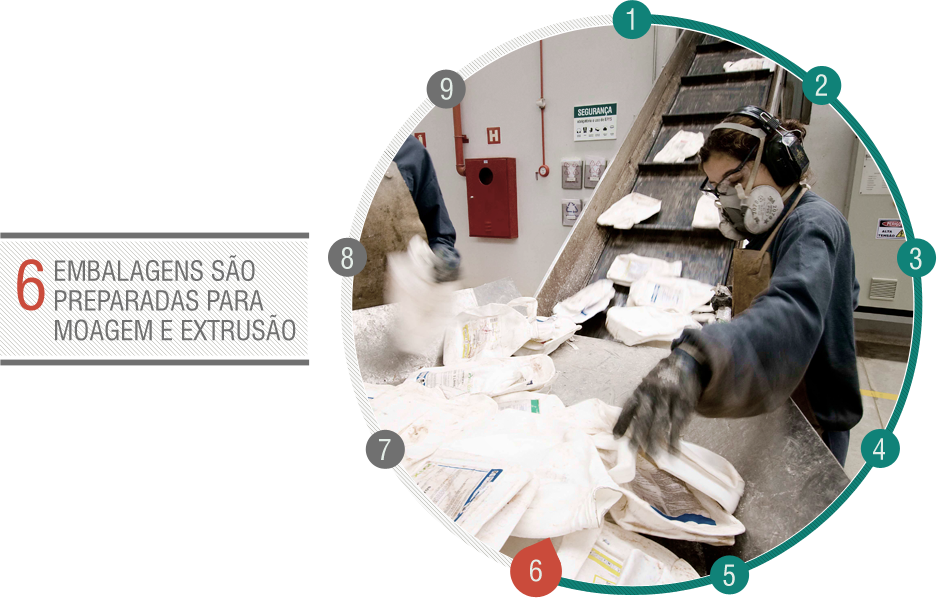 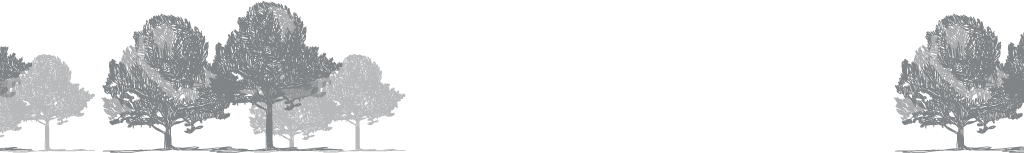 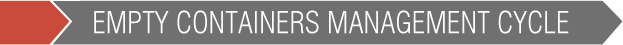 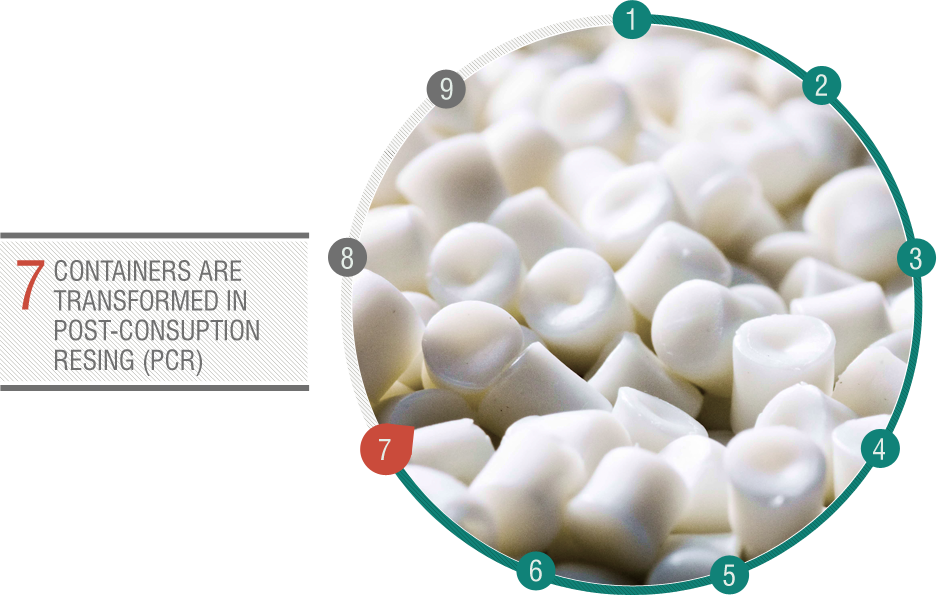 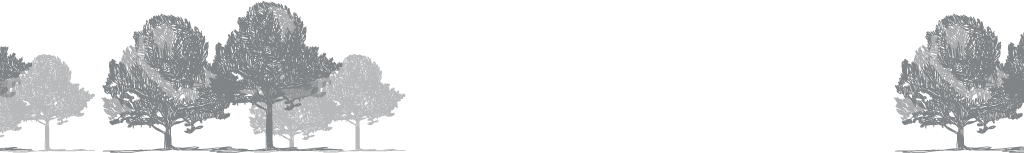 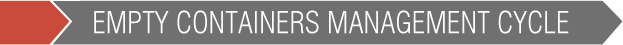 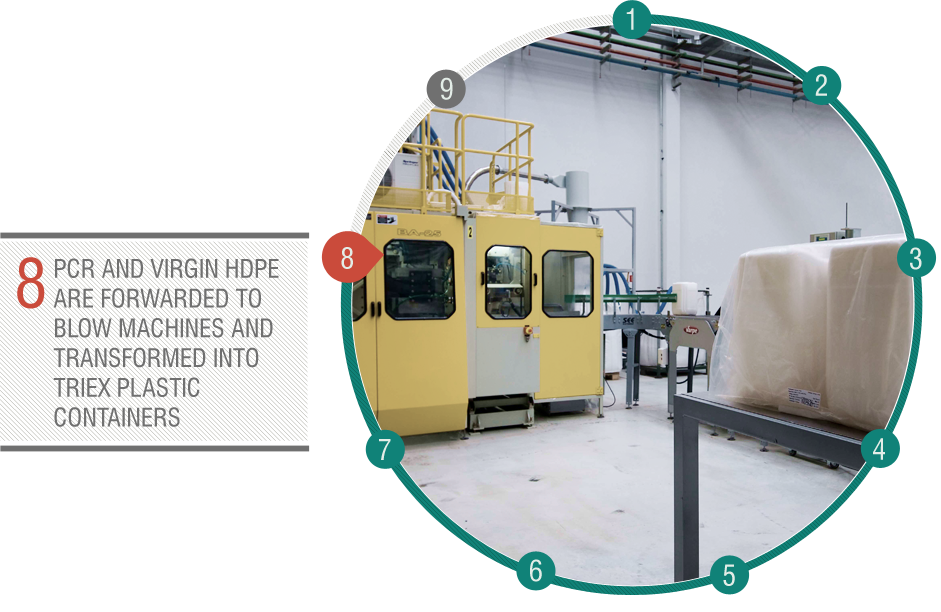 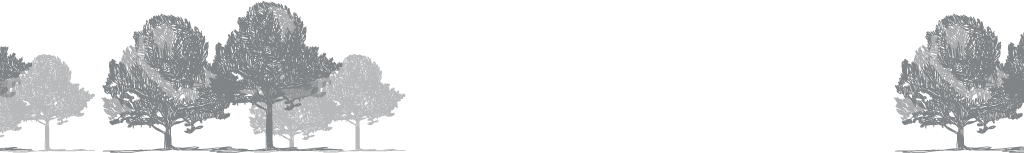 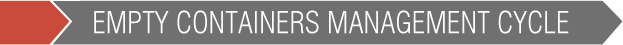 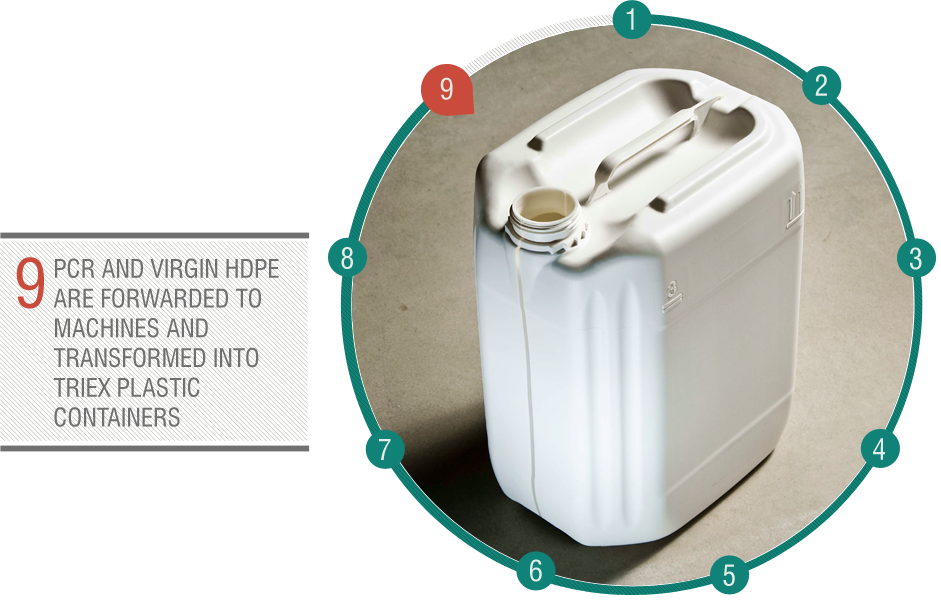 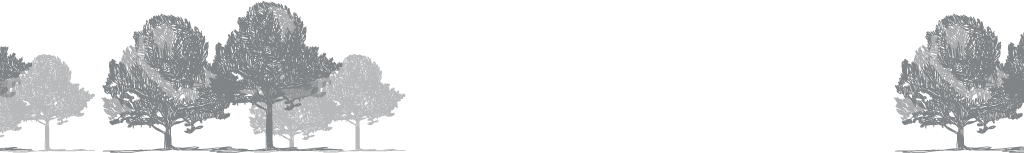 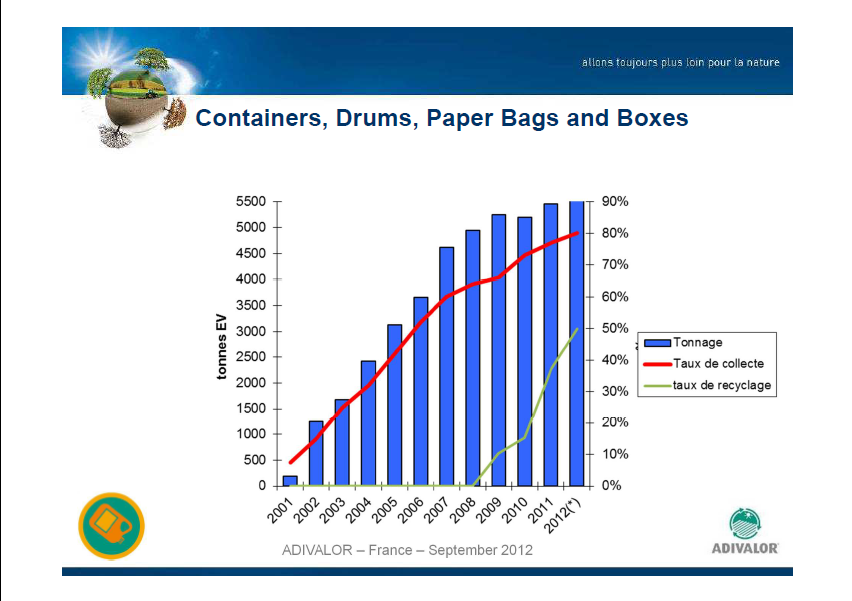 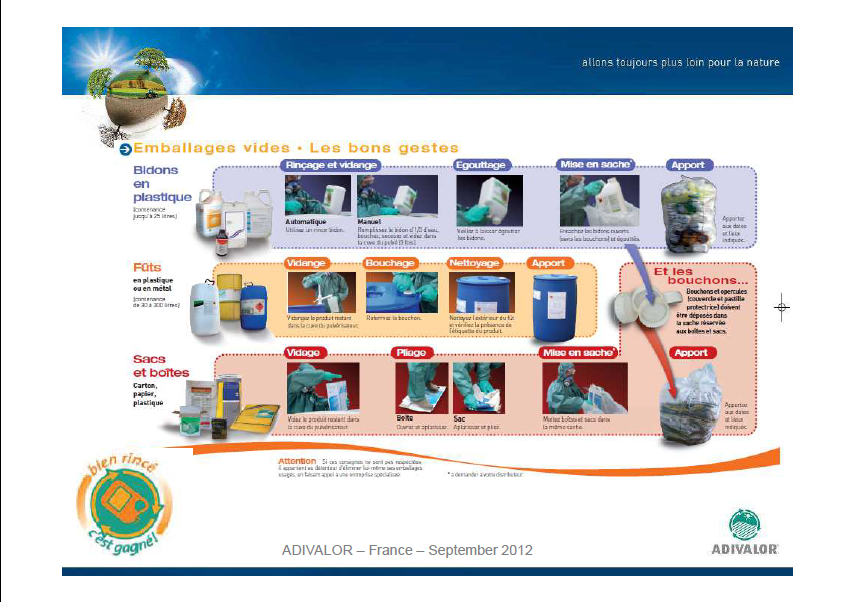 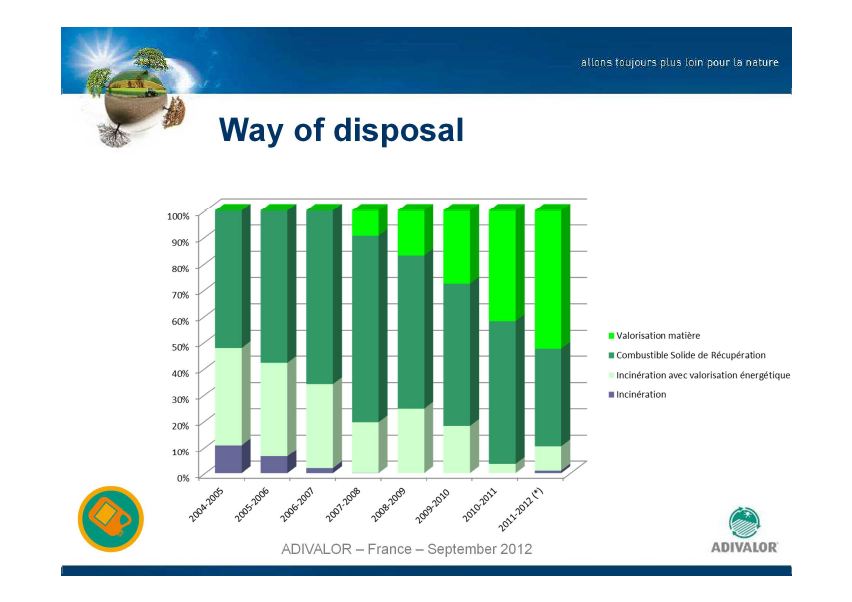 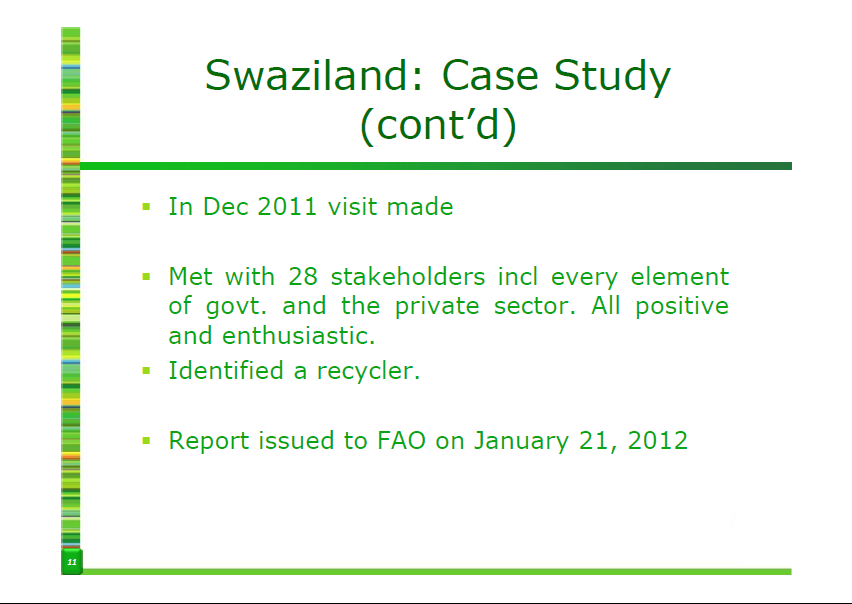 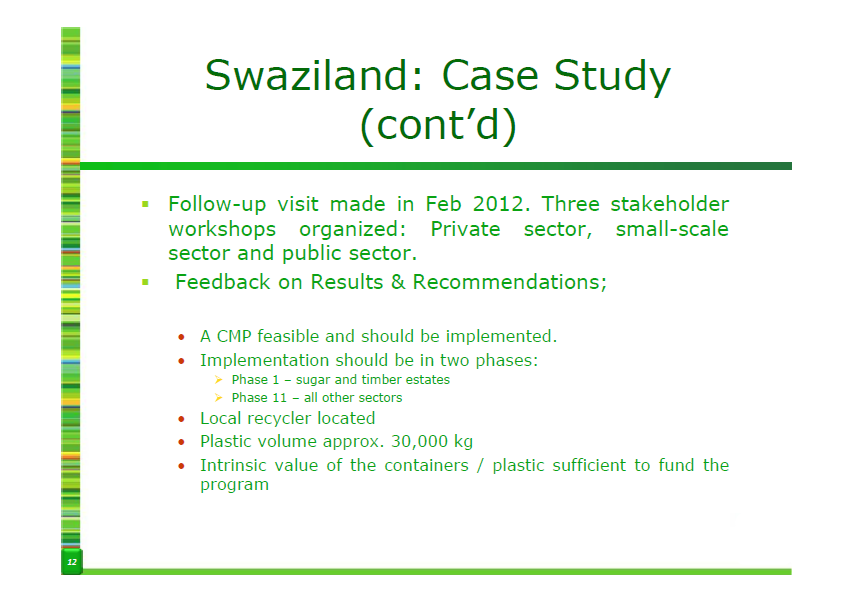 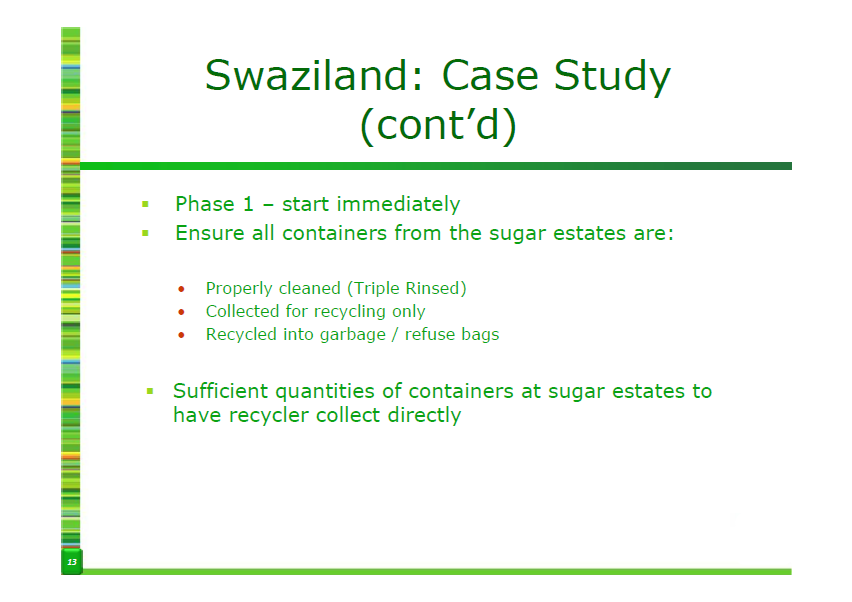 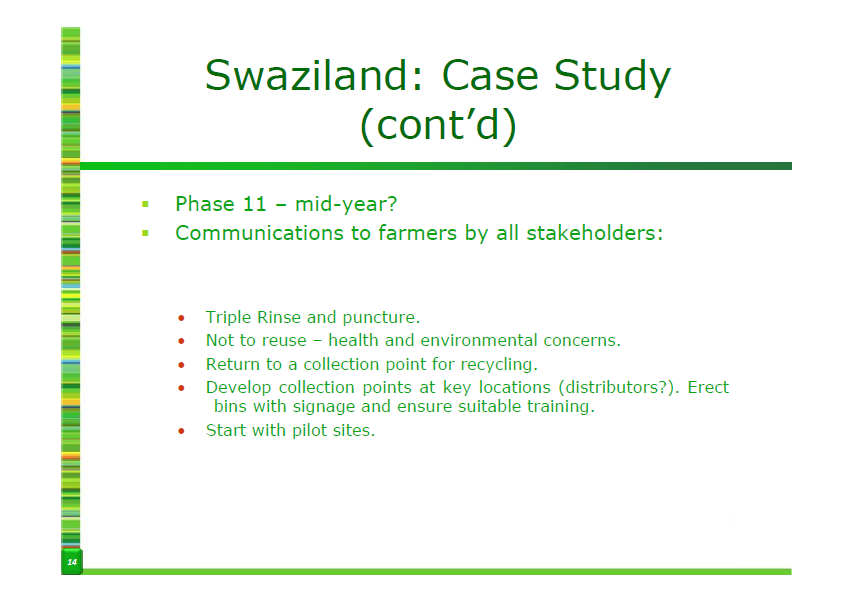 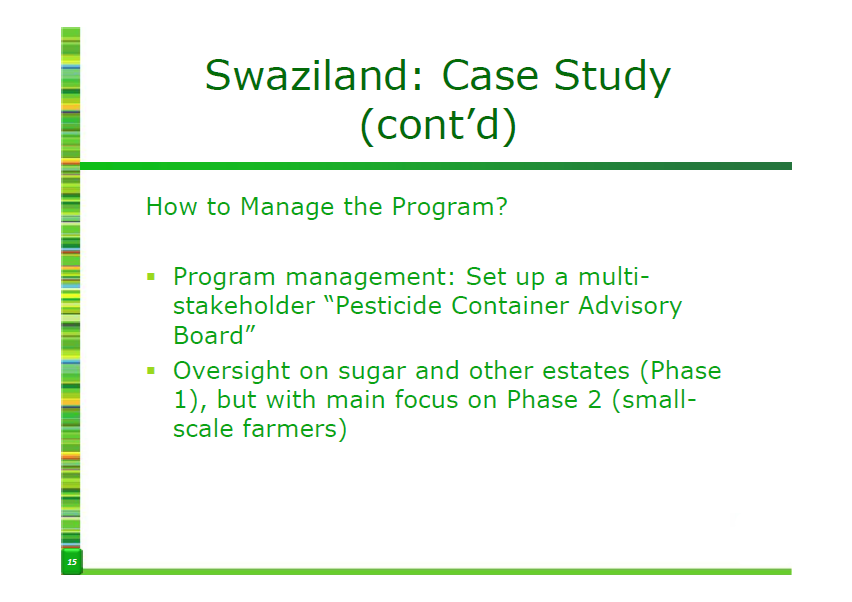 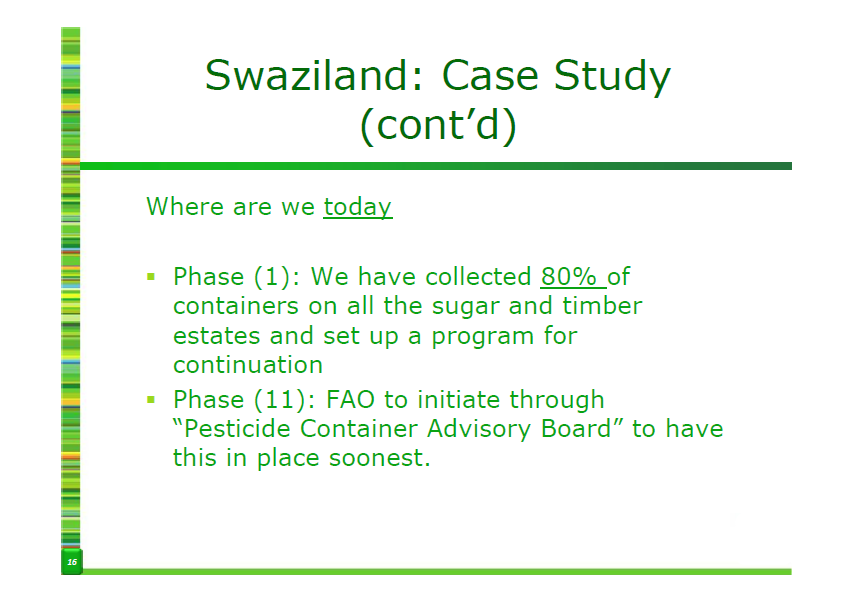 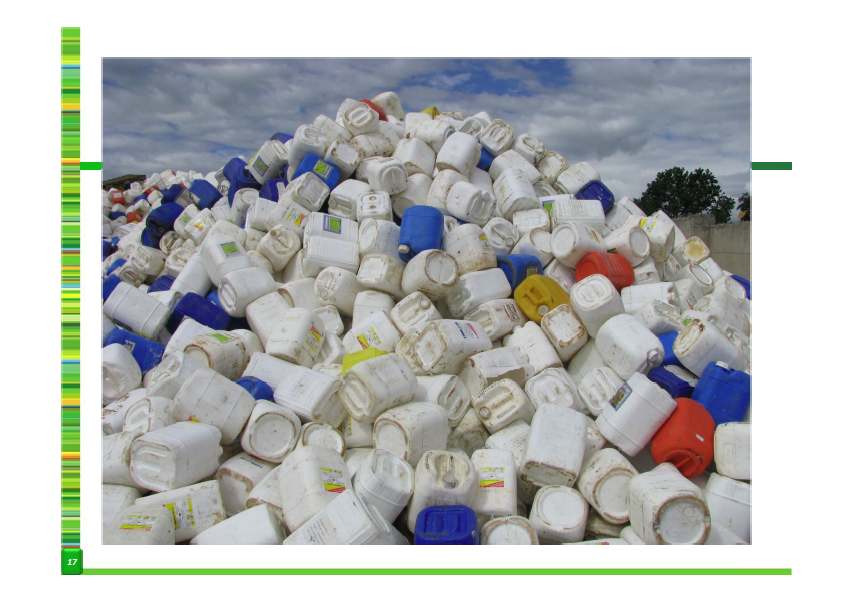 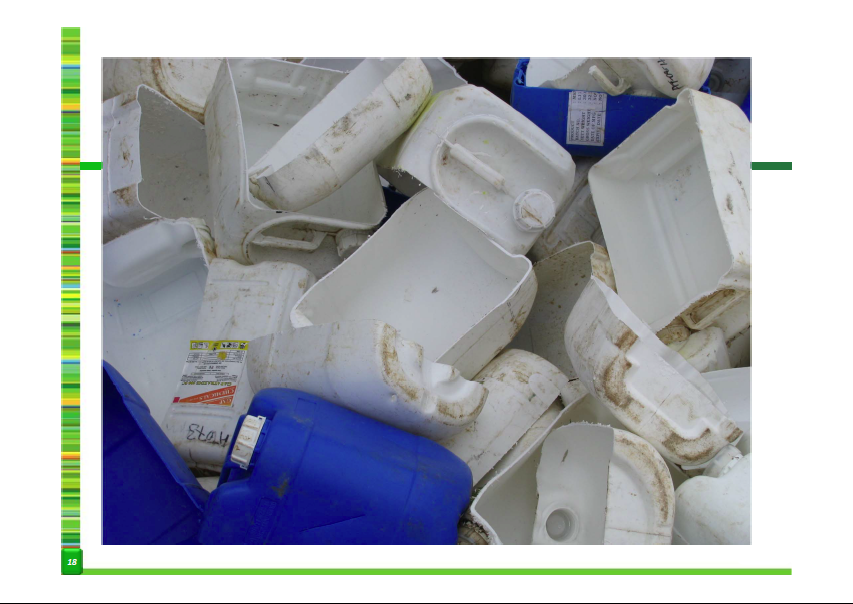 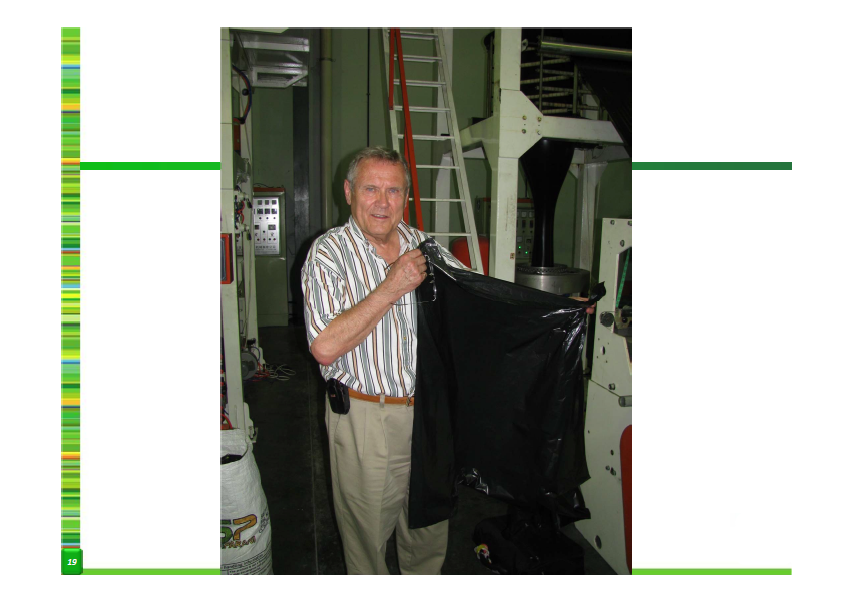 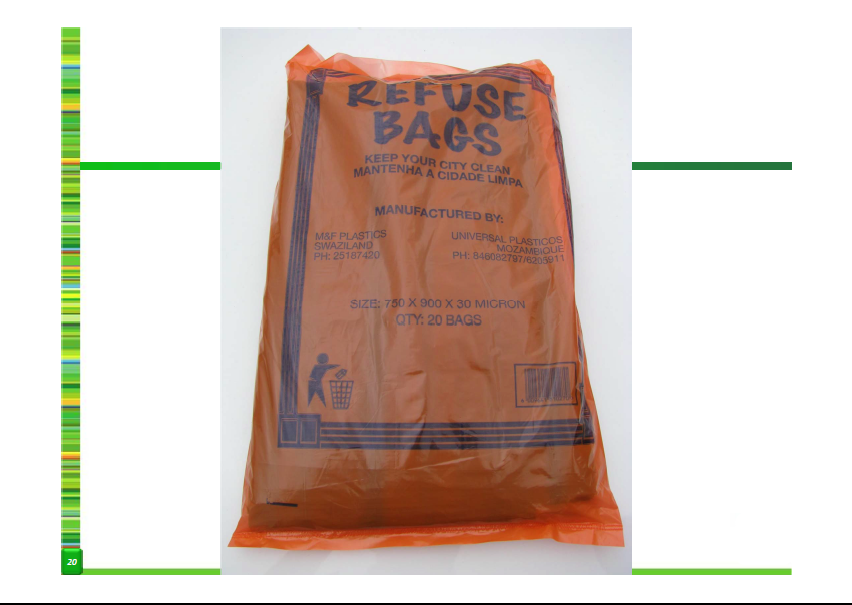 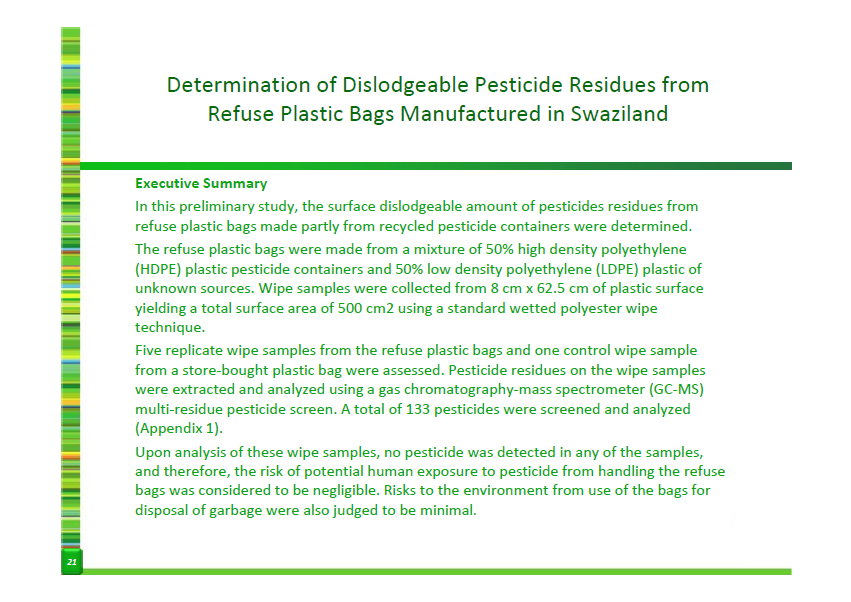 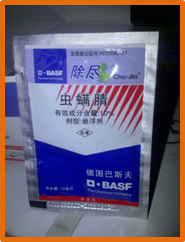 Background


Very popular in China, (some in other countries too)
Usually contain  5 to 25 ml of liquids 
Providing a single dose 

Advantages of small sachets:
Low in cost
Reduce confusion over dosage
Do not require on-farm pesticide storage
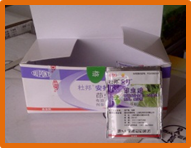 Solids are also in Sachets, but are of less concern
Quick Facts


>  500 million liquid sachets are sold in China each year
Both liquid pesticides and fertilizers are available in sachets. 
This is the most popular packaging for small farmers
Most sachets contain at least 0.5 ml after emptying
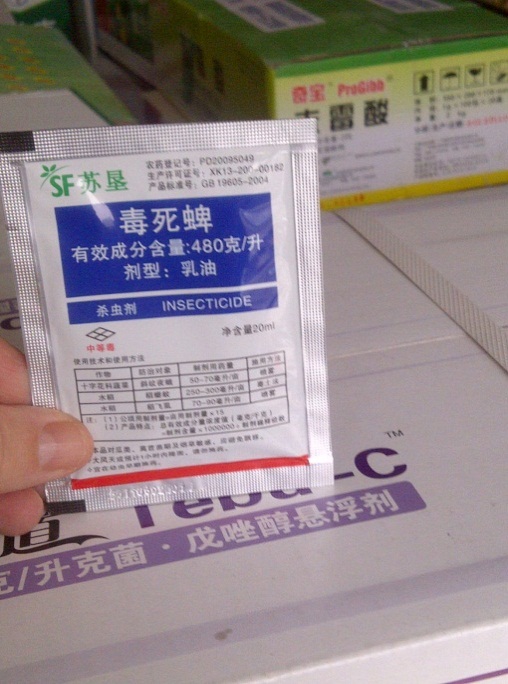 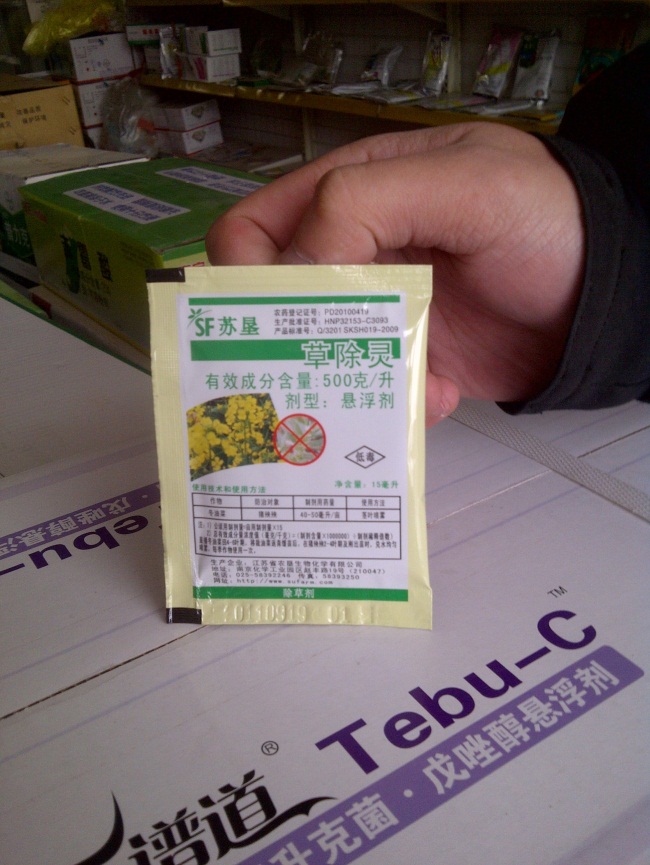 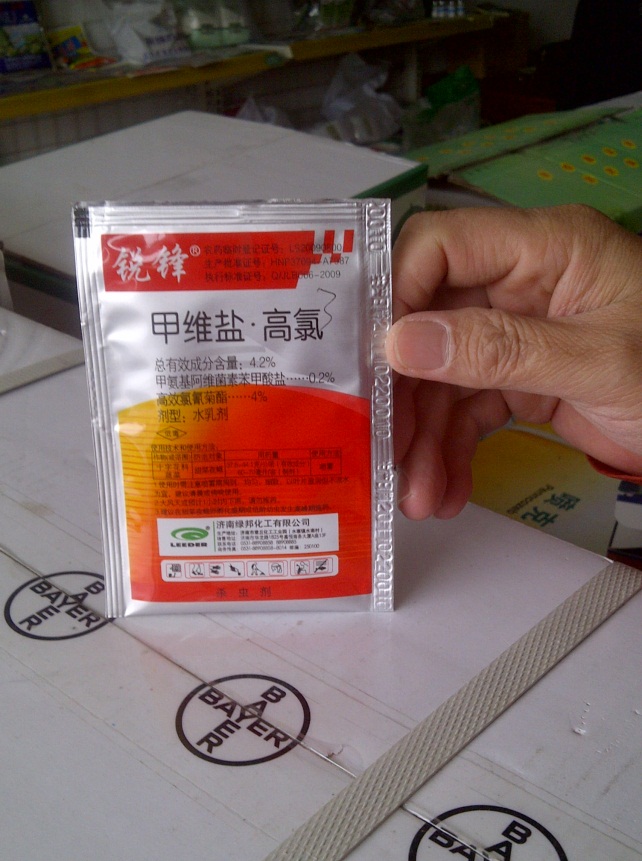 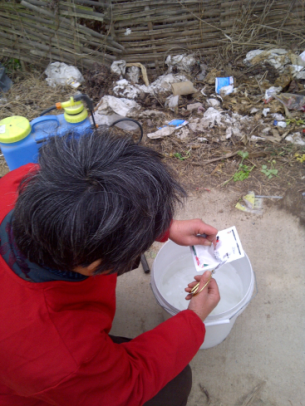 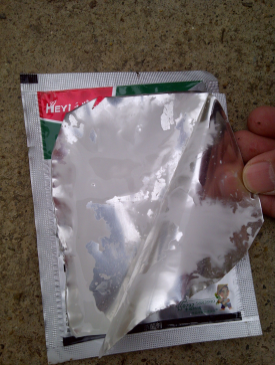 Areas of Concern


Potential exposure during opening and mixing

The habit of discarding empty sachets in the field

Residual material left after emptying sachet
residue inside  sachet
Do not rinse sachets
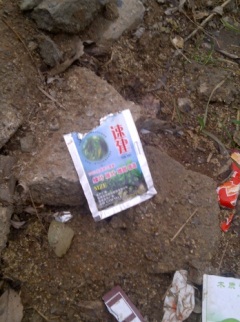 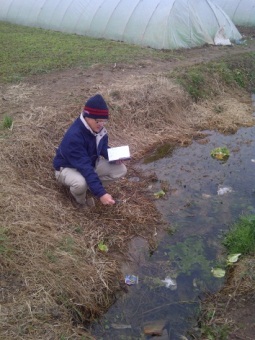 Discarded into ditch
Discarded into  field
0.5ml  left * 500 million sachets =  2.5 million liters  of waste
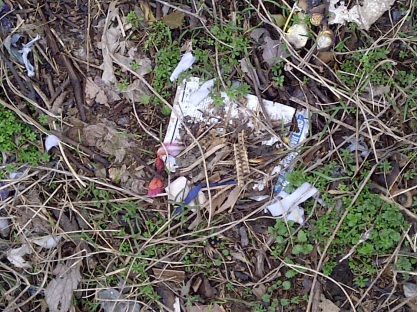 For a 5 ml sachet , leaving half a ml in the sachet  after emptying means that the target dosage will be off by 10%
Still there after  years gone by
Sachet Disposal – A Critical Issue
Need an expert-Industry direction
How to deal with contaminated sachets?
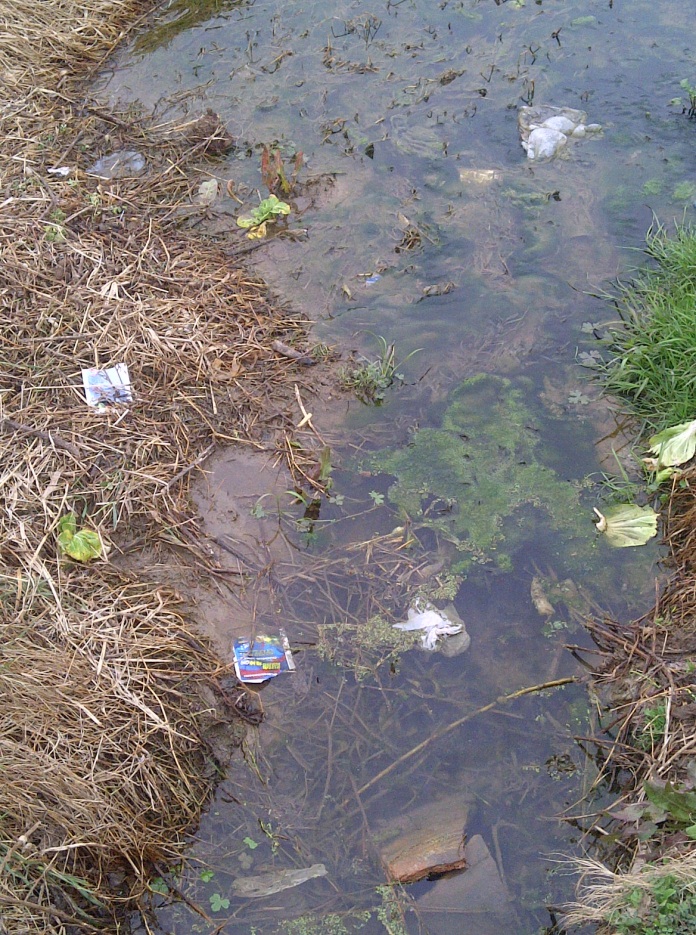 Every 2000 empty sachets  (= 40 cartons) may contain about 1 Liter of leftover pesticide
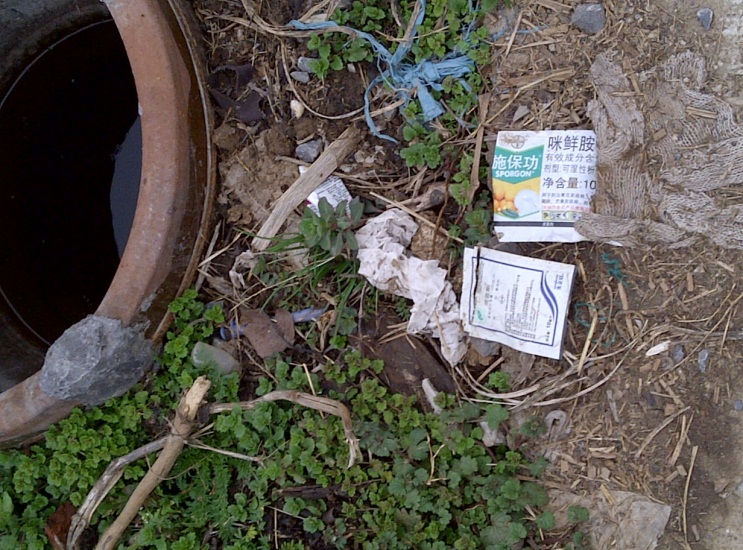 Issues, Trends & Future Observations
Risk Reduction
Improving rinse rates
Recycled product end user assurance process
New product EH&S testing
Improved Collection Rates
User awareness
Accessibility
Issues, Trends & Future Observations
Program efficiencies
Collection sites/dates/partners
Free riders
Recycling vs energy recovery
Product pooling
Adding value to recycled materials
Additional complimentary waste streams
ISO/QM certification
Issues, Trends & Future Observations
Government Involvement
Help or hindrance?
Role of federal, provincial/state & municipal
Questions?

Russel Hurst
CleanFARMS
hurstr@cleanfarms.ca